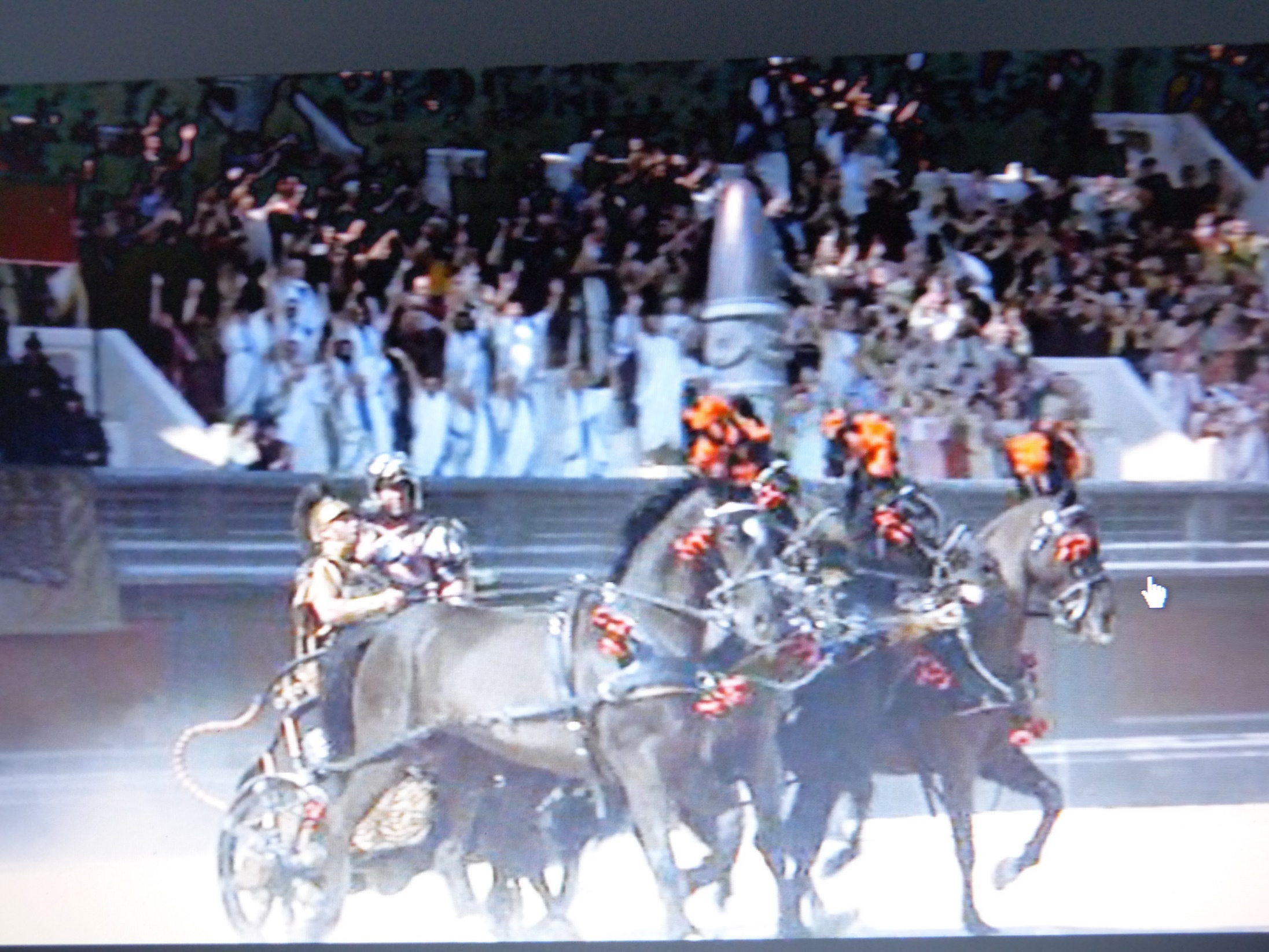 2018.02.26. reggeli áhítat
Gerendás, Általános Iskola
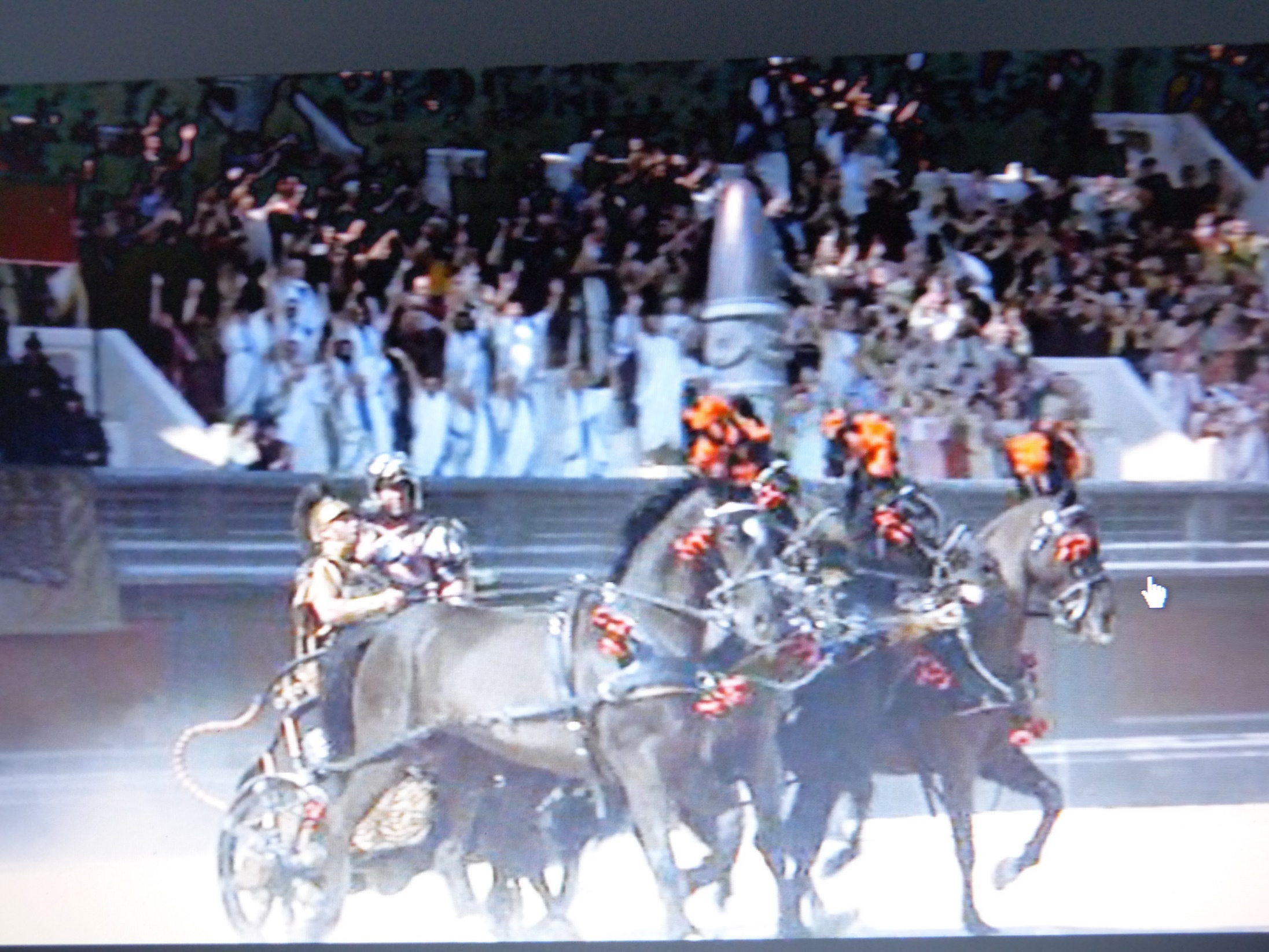 Harci üzemmódban élni…